Why I prescribe Jogging.
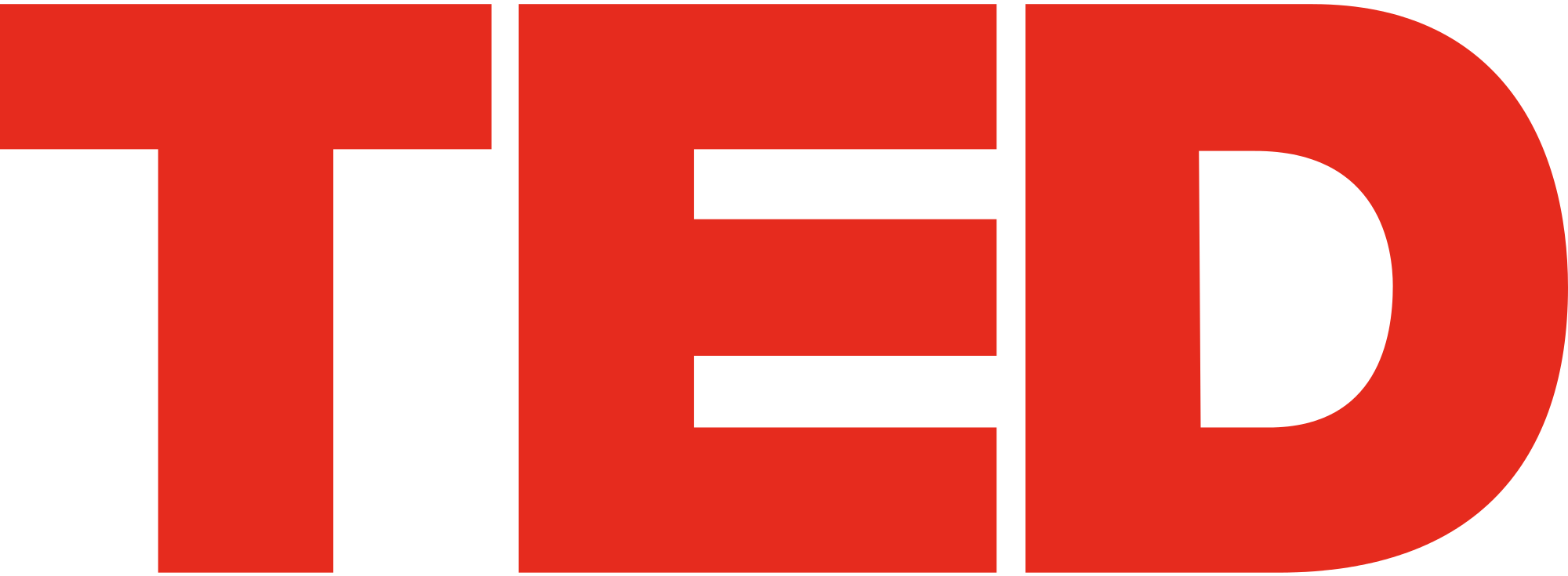 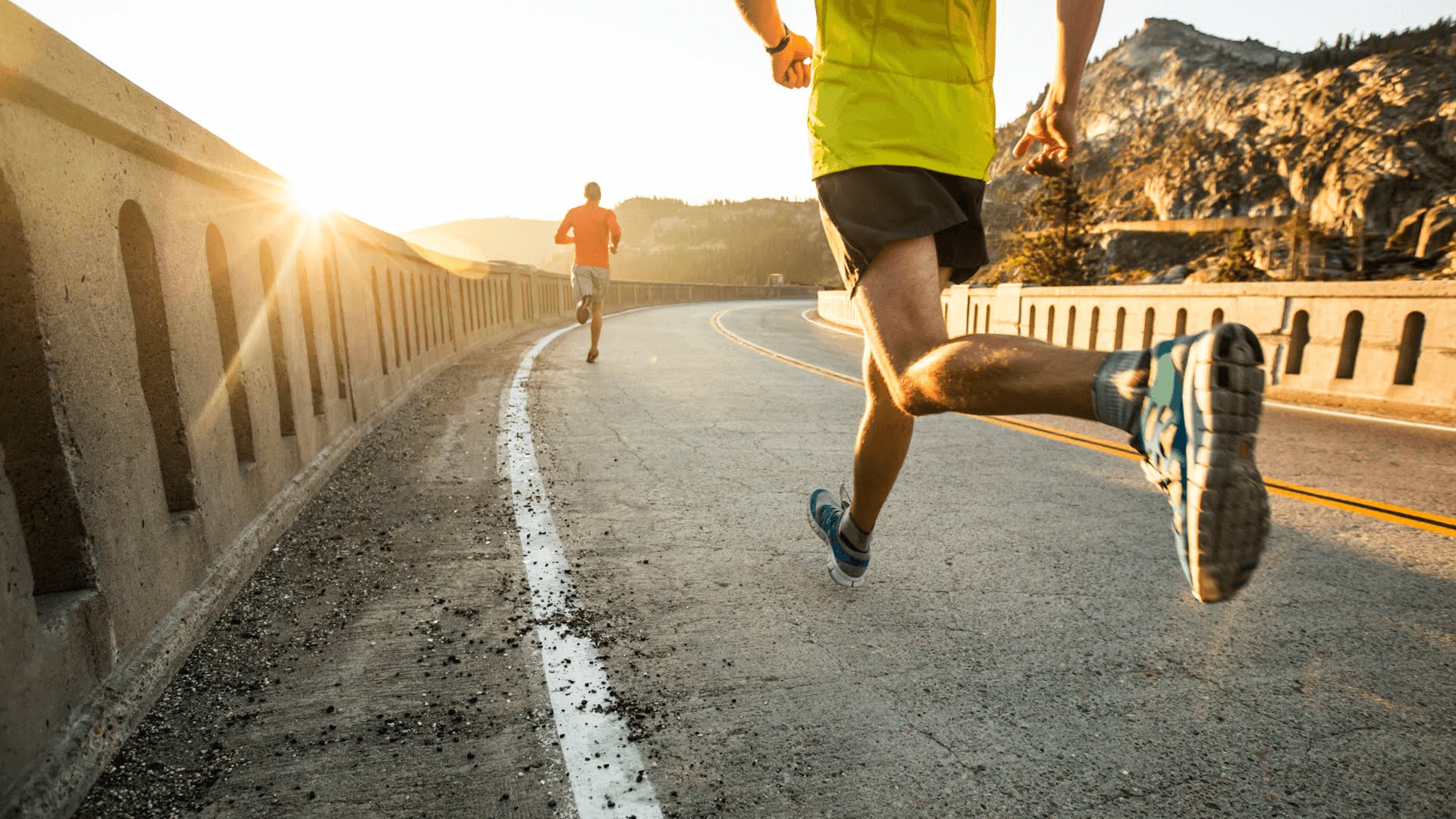 My Emotional State
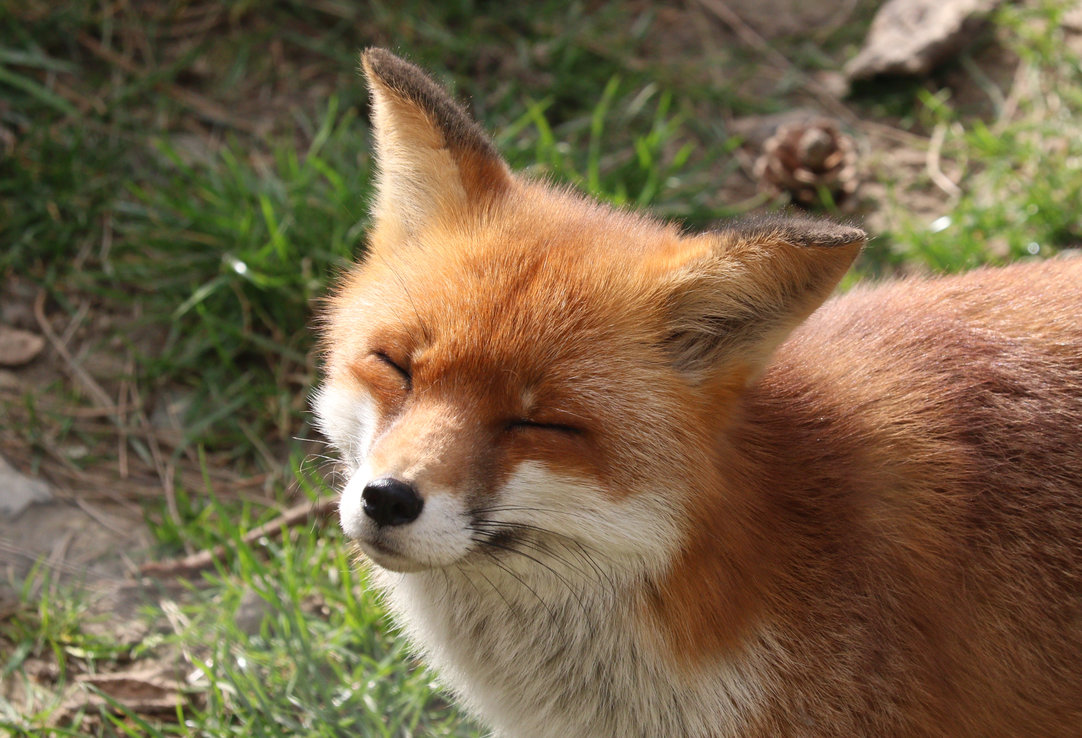 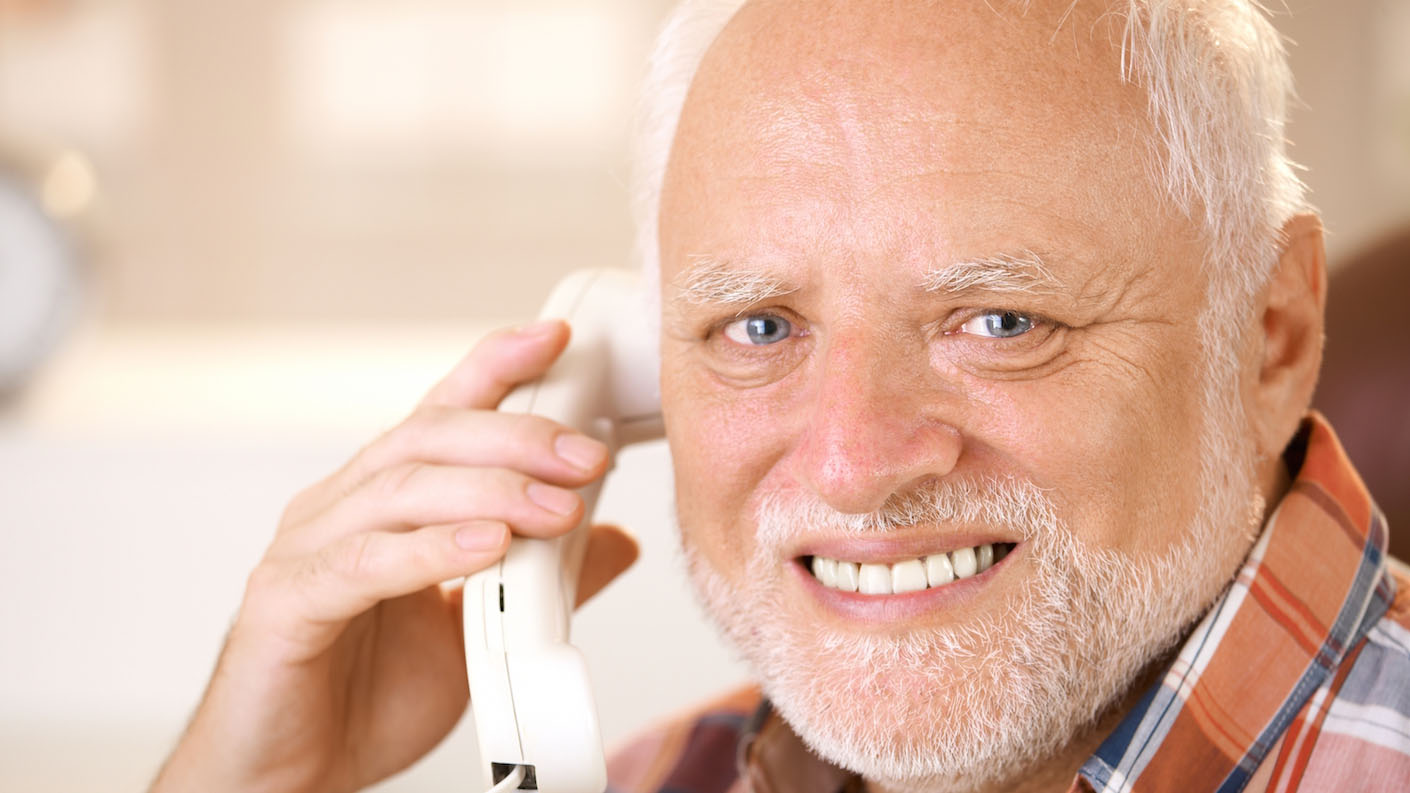 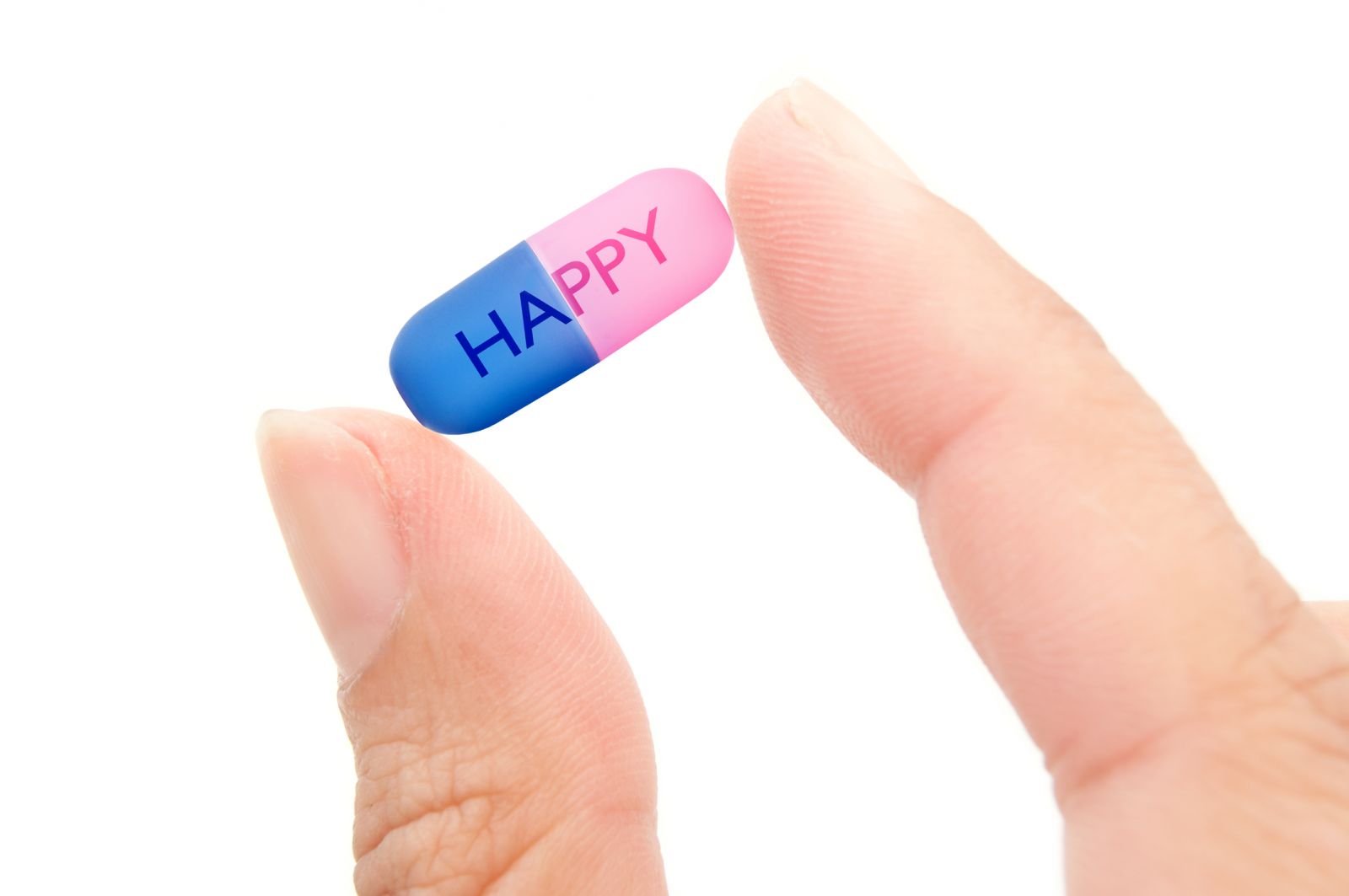 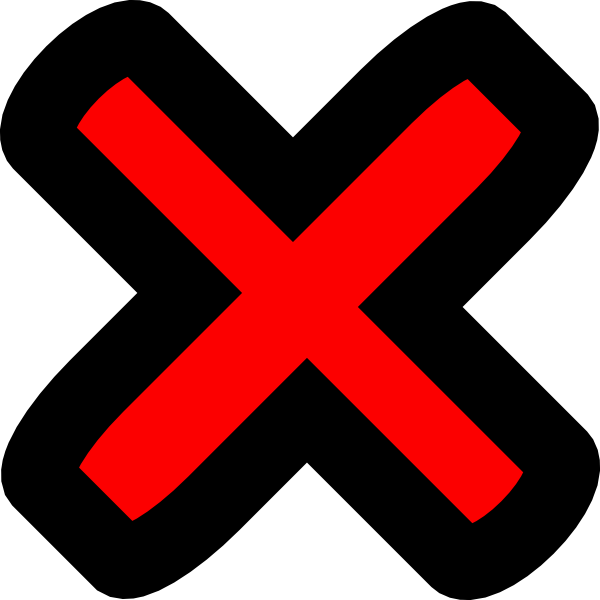 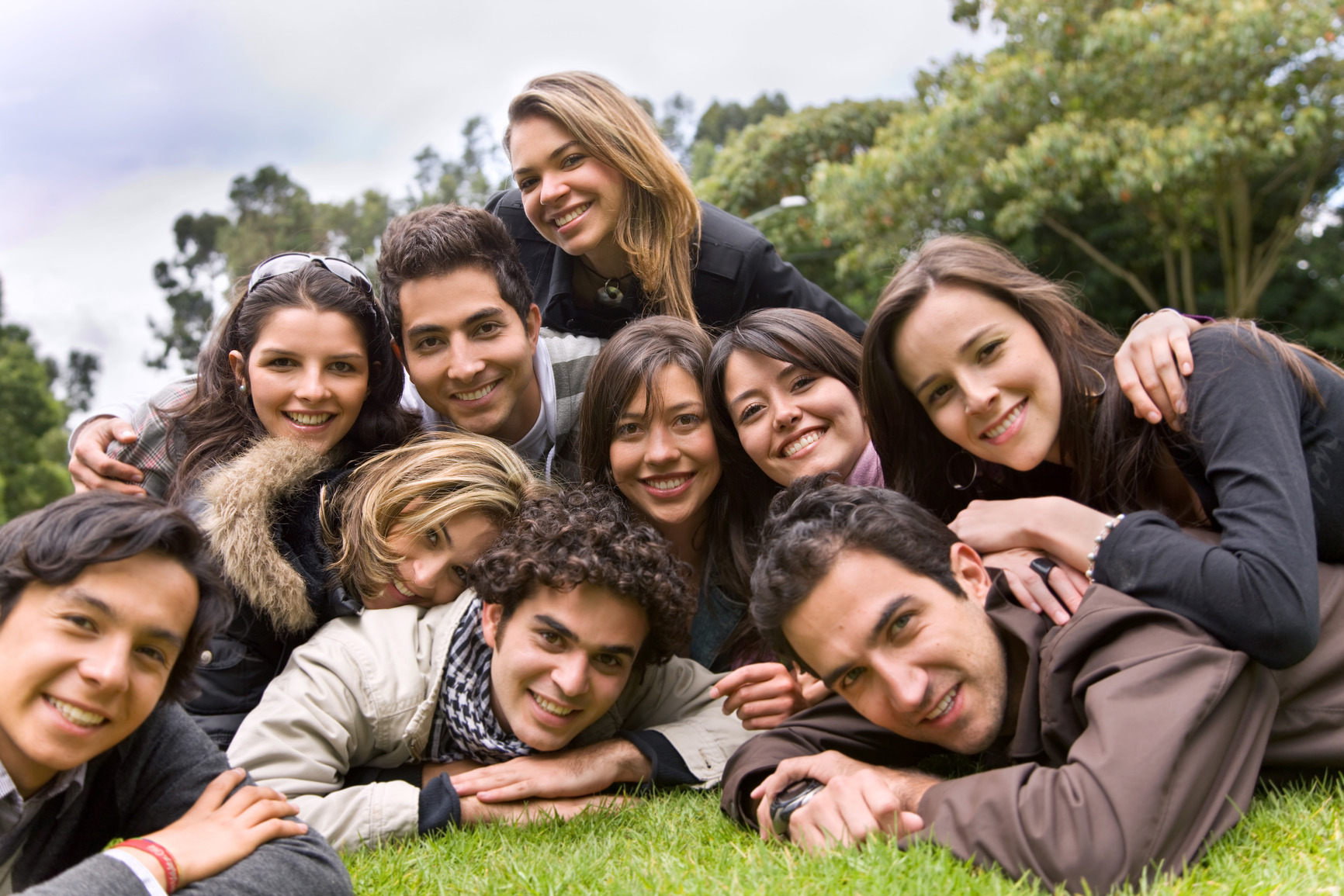 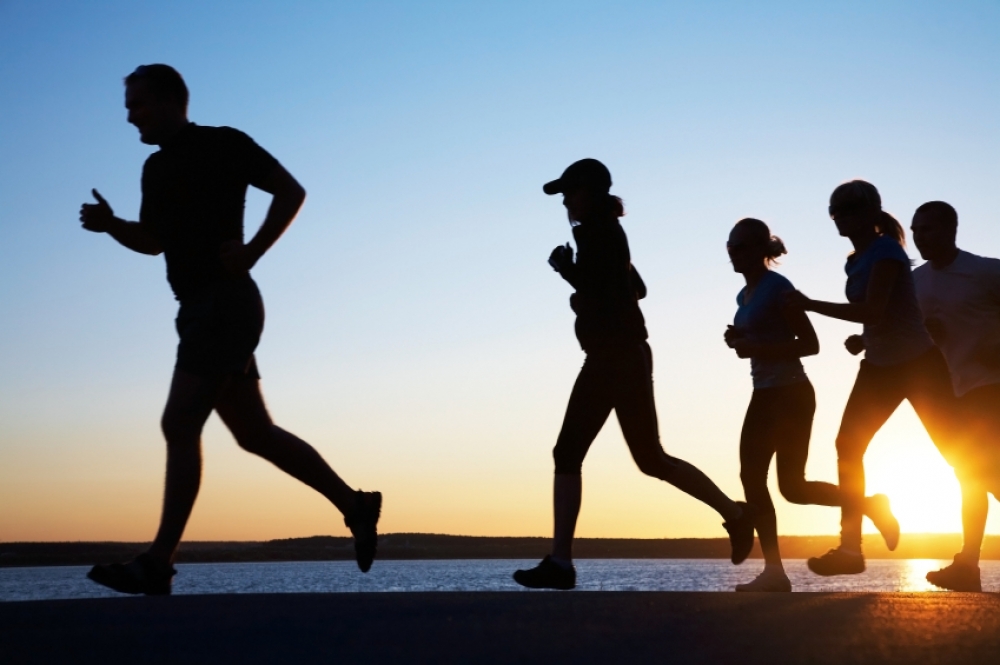 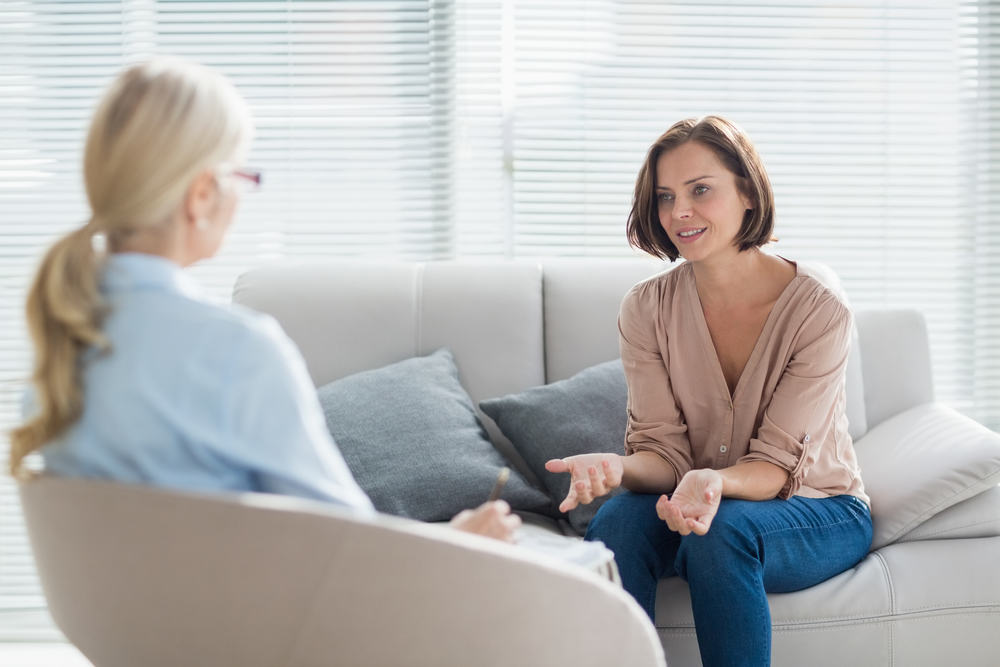 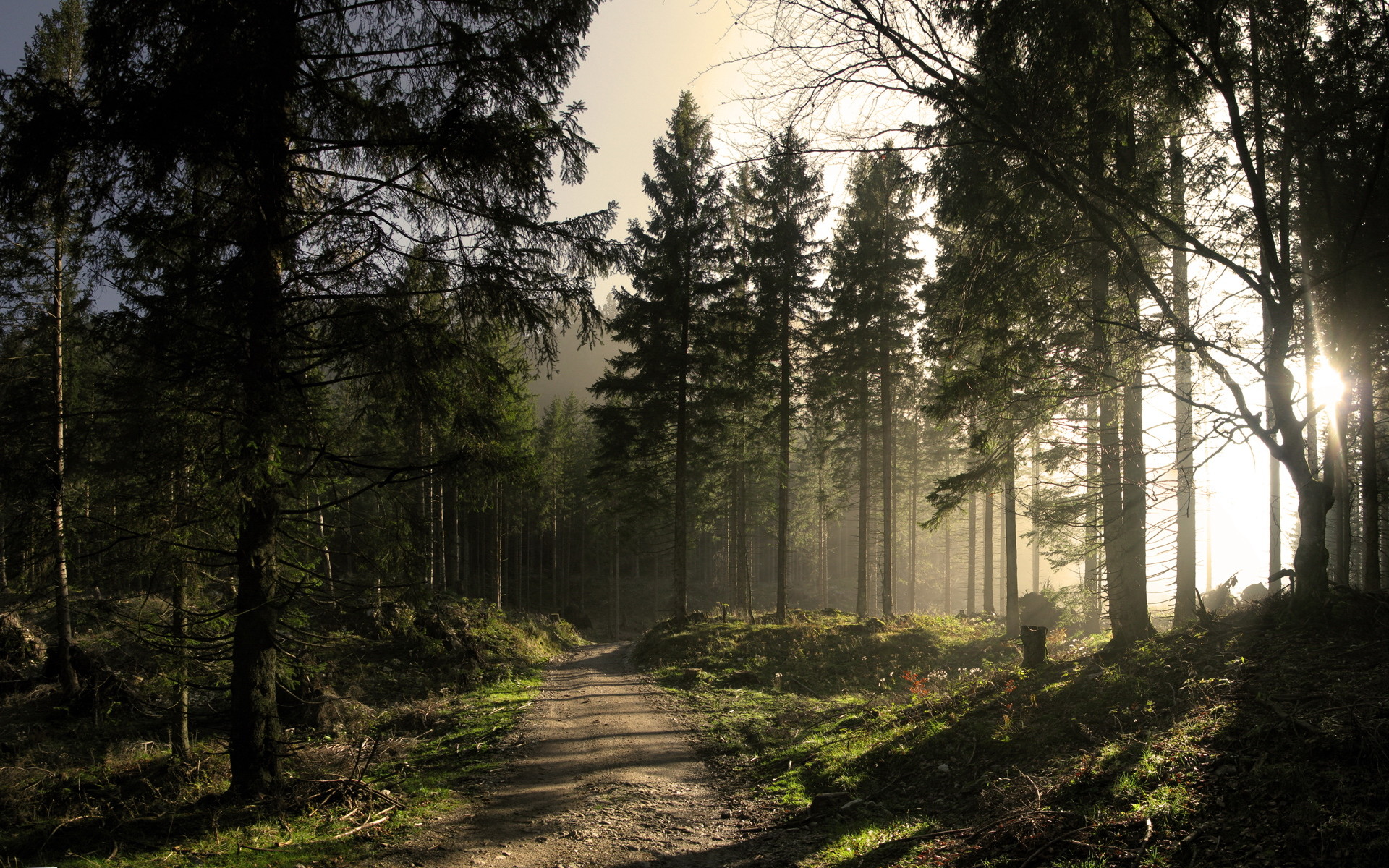